(5) METODE PENELITIAN KUANTITATIF
Materi 5
Klas B
Hubungan Antar Variabel


Pengampu:
Dr. L.V.Ratna Devi S., M.Si.
Sosiologi, FISIP, UNS
HUBUNGAN ANTAR VARIABEL
Hubungan Simetris
 

Hubungan timbal balik (resiprocal)
  


3. Hubungan    Asimetris
X
Y
Y
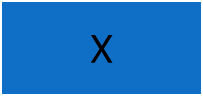 Y
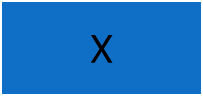 Hubungan Simetris
Hubungan Simetris :
       bilamana tidak ada satu variabelpun yang mempengaruhi variabel yang lain.


     


Contoh: meningkatnya penggunaan internet dengan naiknya jumlah oplah surat kabar. Dua variabel ini  tidak saling mempengaruhi. Tetapi diakibatkan oleh faktor yang sama, yaitu meningkatnya kebutuhan informasi di tengah masyarakat.

Tipe hubungan yang bersifat simetris:
Hubungan yang kedua variabel dipandang sebagai alternatif indicators of the same concept.
X
Y
contoh 1: 
adanya hubungan antara kesadaran akan kepentingan yang sama dan mempunyai pengetahuan dan pengendalian diri untuk memenuhi kepentingan yang sama. 
Tiga variabel tersebut merupakan alternif indikators dari konsep yang sama, yaitu kerjasama yang merupakan indikator dari variabel interaksi. (diambil dari definisi kerjasama  (Soekanto, 2002)

Dalam hubungan tersebut tidak dapat diketahui mana yang merupakan sebab dan mana yang merupakan akibat.
Contoh 2






hubungan antara pendidikan rendah, pendapatan rendah dan tempat tinggal tidak memadai. Ketiga variabel merupakan indikator dari konsep miskin. Oleh karena merupakan indikator dari konsep yang sama, maka kita tidak dapat menyatakan hubungannya
KONSEP
(miskin)
INDIKATOR I
(low education)
INDIKATOR III
(low shelter)
INDIKATOR II
(low income)
b. Hubungan dimana kedua variabel merupakan effect of a common cause (akibat dari sebab bersama)

Contoh1 :  common cause---------miskin: effect 1: kurang gizi; effect 2 : tidak sehat; effect 3: produktivitas rendah
Hubungan antara kurang gizi, tidak sehat dan produktivitas rendah. Ketiga variabel merupakan akibat miskin. Oleh sebab itu kita tidak dapat menyatakan bahwa yang satu menyebabkan yang lain.
C.  Hubungan yang memiliki ketergantungan fungsional dari elemen-elemen suatu unit (functional interdependence of the element of a unit)

Contoh : birokrasi
Elemen : hirarki, formalisasi, tidak bersifat pribadi/impersonal, efisiensi
Semua elemen yang tak terpisahkan dalam sistem birokrasi total.

“Hubungan antara hirarki, formalisasi, impersonal, efisiensi”.

Hubungan antar variabel bukan berarti yang satu menyebabkan yang lain, tetapi kesemuanya  merupakan elemen/unsur dari satu unit yaitu birokrasi yang tidak dapat dipisah-pisahkan satu sama lain di dalam berfungsinya suatu keseluruhan sistem.
			1. Hierarchy
Contoh : Kekuasaan 
Element/unsur yang memiliki kaitan fungsi : tugas dan tanggung jawab. 
Akan tetapi tidak berarti kekuasaan dipengaruhi oleh tugas dan tanggung jawab                                                                                       
 Atau sebaliknya, tugas dan tanggung jawab ditentukan dan dipengaruhi kekuasaan.
			2. Formalization.
			3. Impersonal.
			4. Efficiency.
			5.                 
All are indispensable elements in the functioning of the total system of bureaucracy.
d. Part of a common “system” or “complex”
Hubungan yang unsur-unsurnya bertalian sebagai bagian dari pada suatu sistem atau kompleksitas bersama
Contoh : “system” -------------- kelas sosial 

          unsur:   Attitude         behavior            motivation

Contoh : bergabung dalam country club  ---- gaya hidup
                                    mengunjungi opera

unsur:      kepentingan       sikap    nilai tingkah laku yang 
                                                            tumbuh dari komunikasi 
                                                            interaktif
e. Hubungan yang bersifat fortitious (secara kebetulan saja).
    “ hubungan  antara banyak nya bayi lahir dengan banyaknya bangau terbang”
    “ hubungan antara munculnya musik rock’n roll dengan abad ruang angkasa
    “ hubungan antara proposrsi orang-orang Timur dengan konsumsi beras
Ini bukan berarti bahwa yang satu menyebabkan yang lain, atau keduanya bersumber dari hal yang sama.
HUBUNGAN TIMBAL BALIK (RECIPROCAL RELATIONSHIP)
Ciri : hubungan yang tidak mungkin segera dapat menggolongkan mana variabel yang independent  (sebab) dan mana yang dependent (akibat)
Contoh 1:   
Alienasi  dengan  status sosial rendah
(status sosial yang rendah dapat mengasingkan orang dari sistem nilai kemasyarakatannya., sebaliknya pengasingan dapat menyebabkan tingkahlaku yang mengarah pada status sosial yang rendah)
Contoh 2:
Keyakinan dengan jenis koran langganannya
(keyakinan seseorang menyebabkan memilih jenis koran/bacaan tertentu, sebaliknya jenis koran/bacaan tertentu dapat memperkuat keyakinan orang yang bersangkutan)

Contoh 3:
Modal dan keuntungan  
(keuntungan dapat meningkatkan modal, dan sebaliknya peninfkatan modak dapat meningkatkan keuntungan).
Hubungan Asimetris
Ciri : bahwa satu variabel  (yaitu variabel independent) menyebabkan atau mempengaruhi variabel yang lain (variabel dependent)
Contoh:  hubungan usia dengan keseringan menonton bioskop
Ada 2 faktor yang menentukan arah pengaruh variabel:
Faktor tata waktu
Ketetapan atau kemampuan berubah  dari variabel
Contoh : kepribadian menyebabkan kebiasaan menggunakan alat permainan. 
“Kepribadian”adalah variabel yang dalam urutan tata waktu arus menjadi penentu/determinan, yaitu sebagai variabel independent, adapun kebiasaan adalah variabel dependent
Tipe-tipe hubungan asimetris
Tipe hubungan asimetris : hubungan antara stimulus dan respon. Tipe kausal dengan determinasi (hal yang menentukan) paling langsung
       Contoh: hubungan tingkat intervensi negara lain terhadap semangat juang warga negara
        Contoh: tingkat keseringan menonton televisi terhadap produksi kerajinan tangan
        Contoh: tingkat berpeluang dalam usaha terhadap tingkat keberdayaan usaha(hal yang menentukan)
2. Tipe hubungan asimetris: pertalian antara disposisi dengan respon
Disposisi menunjuk pada kecenderungan untuk memberikan respon dengan cara-cara tertentu dan dengan keadaan tertentu pula. 
Contoh : “Fanatik”, bukan berarti  dia menyatakan kecenderungan-kecenderungan yang fanatik pada saat-saat yang khusus, tetapi maksudnya adalah dia akan memberikan respon yang fanatik jika keadaan-keadaan yang semestinya/tertentu muncul.
Hal-hal yang dapat disebut sebagai disposisi: 
Sikap (sikap terhadap pembangunan , modernisasi, pemilihan umum, wabah corona,dll)
Kemampuan (bemusik, olahraga, ilmu pengetahuan, dll)
Reflek (kepekaan pada suhu politik, pada merebaknya wabah corona, penurunan daya beli masyarakat, , dll)
Kebiasaan ( mencuci tangan, menyikat gigi, ritual adat, dll)
Nilai (kepercayaan kepada kebenaran demokrasi, kepercayaan pada diri sendiri, dll)
Watak pribadi (otoriter, fanatik, plegmatis/cinta damai, koleris/kuat, dll)
Contoh hubungan antar variabel nya:
Tingkat kepekaan pada merebaknya wabah corona terhadap kebiasaan mencuci tangan
Sikap berwirausaha terhadapTingkat kemampuan usaha
3. Tipe hubungan asimetris: hubungan yang mencakup sifat individual sebagai variabel independen dengan disposisi atau perbuatan sebagai variabel dependen.
Sifat secara relatif berciri tetap, tidak tergantung pada keadaan yang menggerakkannya.
Yang dapat dianggap sebagai sifat individu : jenis kelamin, ras, agama, tempat tinggal, usia, status perkawinan, nasionalitas
Contoh hubungan antara sifat dengan disposisi
Hubungan antara ras dan alienasi
Hubungan antara kedaerahan dengan tingkah laku dalam pemilihan gambar pada pemilu
Hubungan antara agama dengan modernisasi
4. Tipe hubungan asimetris: hubungan yang variabel independen merupakan persyaratan awal yang diperlukan bagi terjadinya akibat tertentu.
contoh:
Tingkat perkembangan teknologi terhadap tingkat pemilikan senjata nuklir.
(“teknologi” merupakan persyaratan awal yang diperlukan bagi terjadinya akibat tertentu, yaitu “kepemilikan senjata bnuklir”)
Tingkat mobilitas secara bebas tenaga buruh terhadap tingkat perkembangan kapitalisme.
(“kekuatan buruh yang bebas” adalah faktor berkembangnya kapitalisme).
5. Tipe hubungan asimetris: mencakup hubungan yang bersifat immanent (tetap ada) antara dua variabel.
Contoh:
Hubungan antara besarnya birokrasi dengan jumlah red tape (jenjang-jenjang/hierarki)
(red tape adalah sifat immanent di dalam birokrasi. Red tape yang melekat dalam sifat birokrasi yang menegakkan aturan yang abstrak dan impersonalyang tidak dapat menyesuaikan secara semestinya dengan situasi konkrit yang berubah-ubah.)
Hubungan antara tingkat pelaksanaan konstitusi dengan tingkat keluwesan norma yang terkandung.
(keluwesan adalah sifat immanent dari konstitusi)
6. Tipe hubungan asimetris: mencakup antara tujuan dengan sarana, atau sebaliknya.
Contoh:
Tingkat pembuatan sangkar burung terhadap tingkat penghasilan pengrajin.
(pembuatan sangkar burung adalah sarana, peningkatan penghasilan adalah tujuan)
Standartisasi biaya produksi terhadapn pengurangan ongkos produksi (sarana—tujuan)
Tingkat kerja keras terhadap keberhasilan usaha
Keagresifan tujuan bangsa terhadap kekuatan militer
Besarnya modal terhadap toingkat keuntungan
Tugas kelas : MPK 5 ----judul tugas
Sifat tugas: kelompok (dengan 4 anggota)
Tugas: buatlah  satu (1) hubungan antar variabel dengan jenis hubungan dan tipe nya sebagai berikut:
Tugas diketik rapi. Menggunakan tabel tersebut diatas.
Dikumpulkan paling lambat besok jam 10
Ke ratnadevi.solo@staff.uns.ac.id
Jangan lupa disetiap tugas ada : judul tugas,  nama kelompok, NIM, klas.
Tanya jawab dapat dilakukan pada jam kuliah 8.00 – 10.00. melalui WA grup.